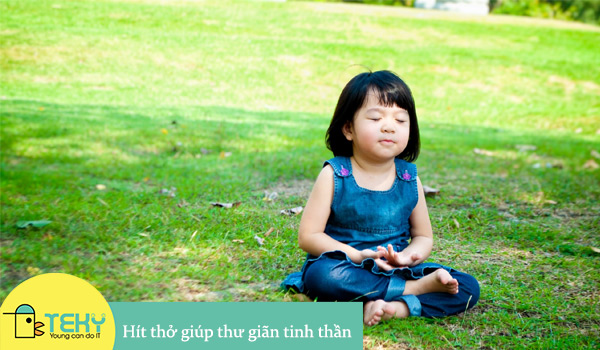 Em hãy thực hiện động tác hít sâu 3 giây sau đó thở ra nhẹ nhàng. Lặp lại động tác 3 lần.
Khi hô hấp con người hấp thụ khí gì và thải ra ngoài môi trường khí gì?
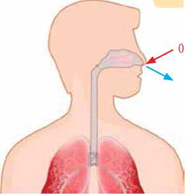 Oxygen
Cabon dioxide
Thực vật có trao đổi khí không ?
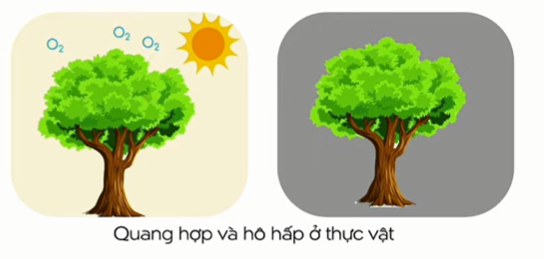 Thực vật trao đổi khí được thực hiện ở trong cả quá trình hô hấp và quang hợp
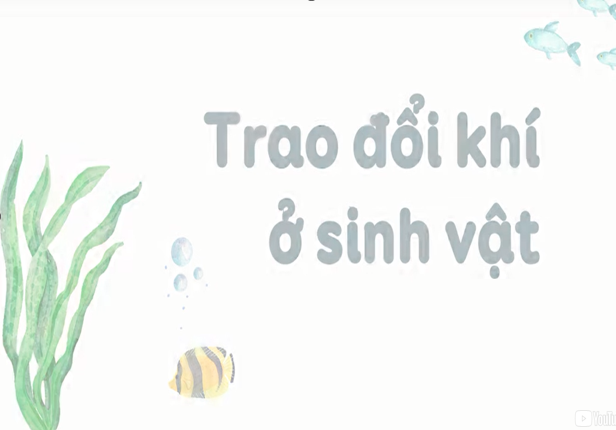 TIẾT 94 ĐẾN 97- BÀI 27:
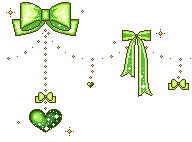 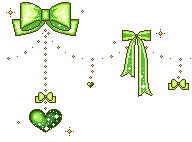 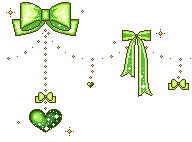 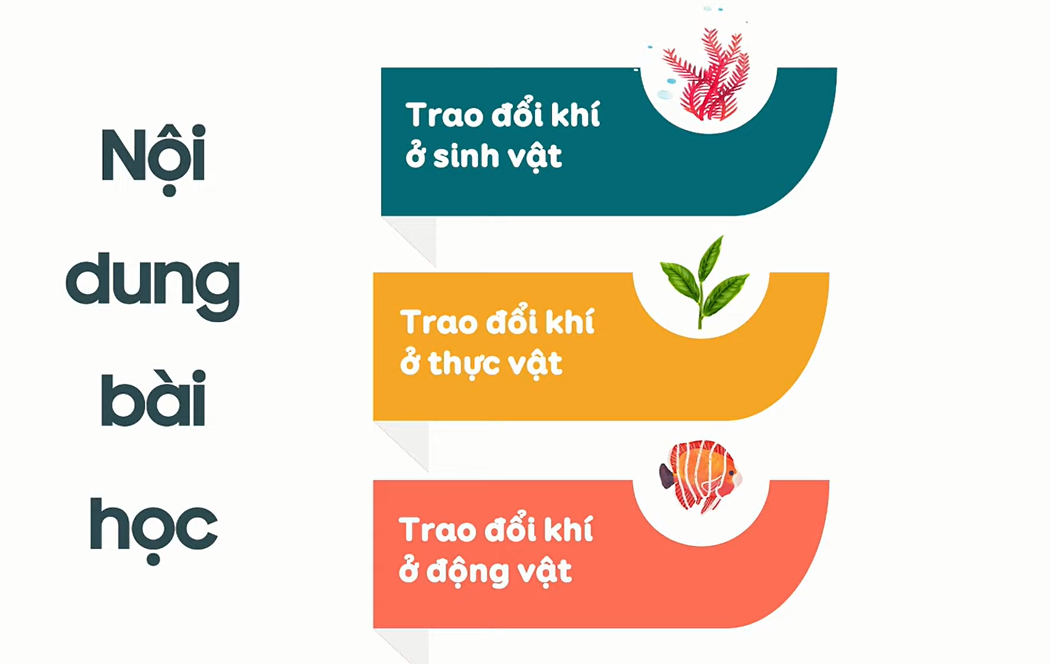 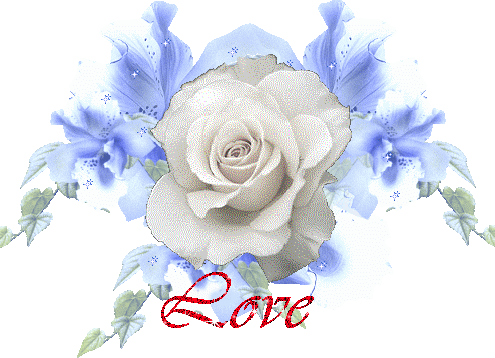 1. TRAO ĐỔI KHÍ Ở SINH VẬT
HOẠT ĐỘNG NHÓM – KĨ THUẬT KHĂN TRẢI BÀN (7 phút)
Nghiên cứu thông tin SGK , thảo luận nhóm trả lời các câu hỏi sau vào vở nháp.
Quá trình trao đổi khí ở thực vật, động vật diễn ra vào thời gian nào trong ngày?
Hãy cho biết cơ chế chung của sự trao đổi khí giữa cơ thể với môi trường ngoài.
Nêu vai trò của sự trao đổi khí với cơ thể sinh vật 
Cho biết mối liên quan giữa sự trao đổi khí và hô hấp tế bào
ĐÁP ÁN
Quá trình trao đổi khí diễn ra suốt cả ngày, đêm. (2đ)
Cơ chế chung: khuếch tán. Các phân tử khí di chuyển từ nơi có nồng độ cao đến nơi có nổng độ thấp.(2đ)
Giúp cơ thể trao đổi khí với môi trường bên ngoài.(2đ)
4.   Sự trao đổi khí ở cơ thể tạo điều kiện cho hô hấp tế bào diễn ra .(2đ)
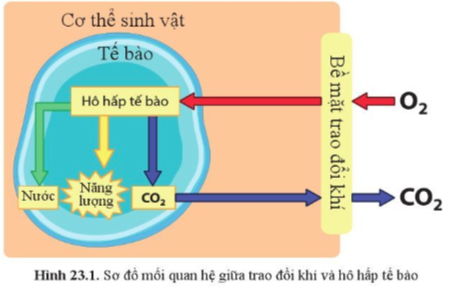 https://www.youtube.com/watch?v=Bz_h48e4b0k
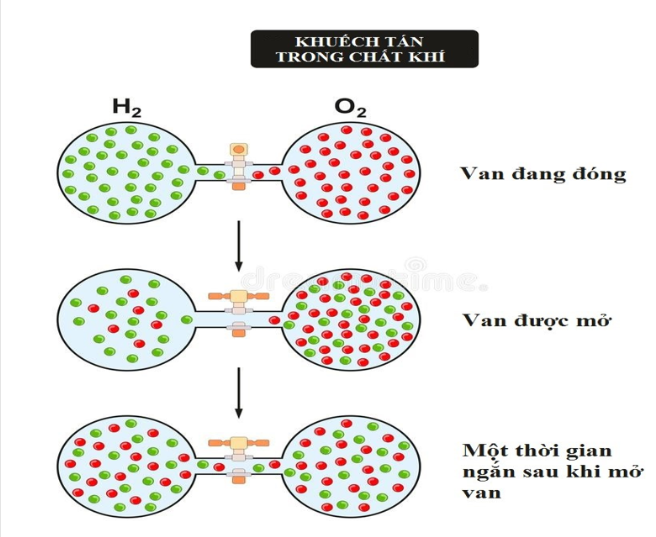 Hoạt động nhóm cặp đôi
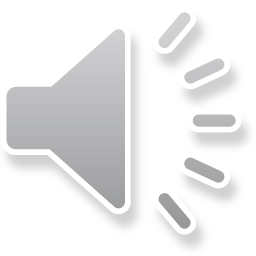 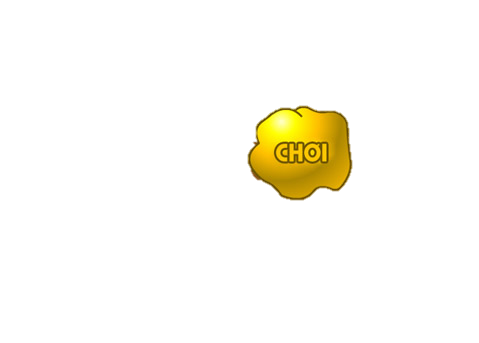 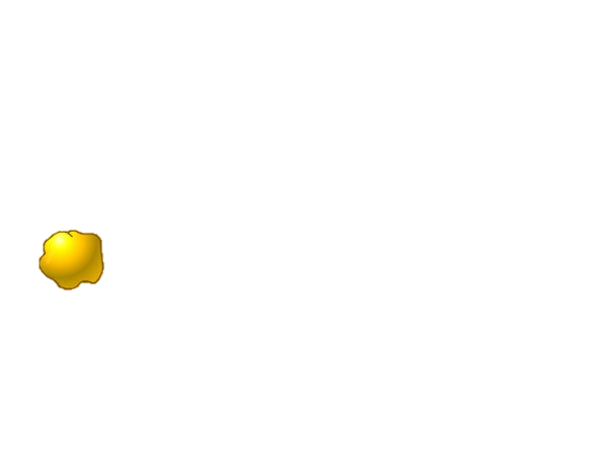 MỤC TIÊU
$ 900
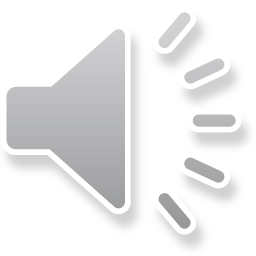 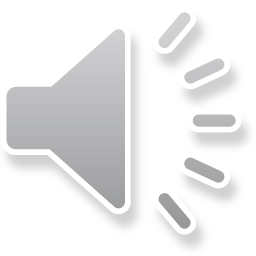 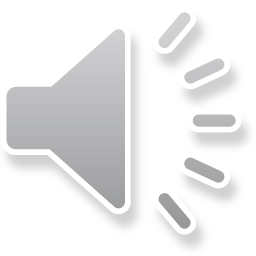 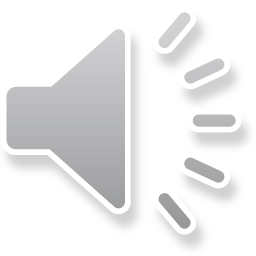 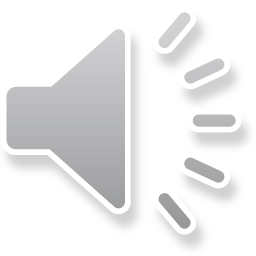 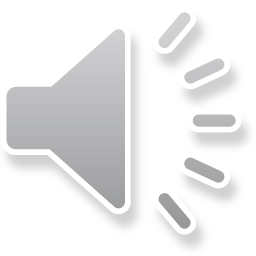 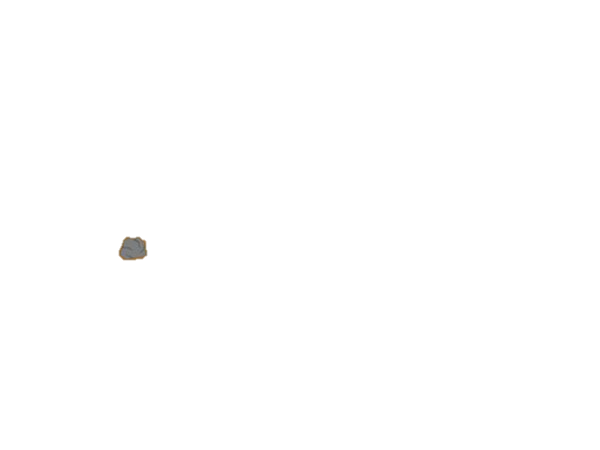 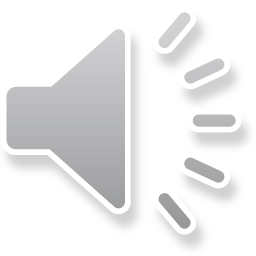 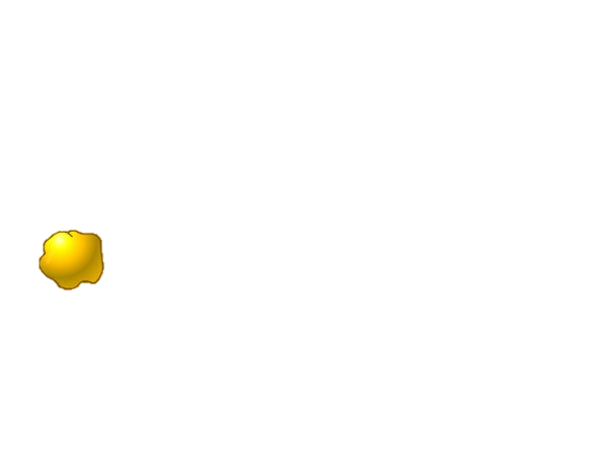 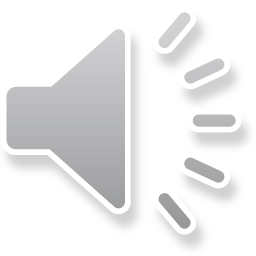 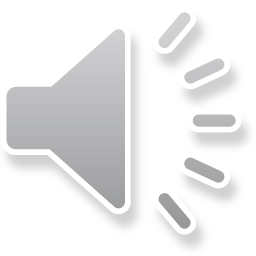 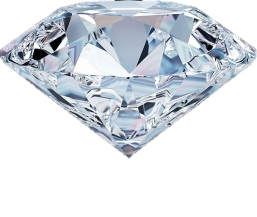 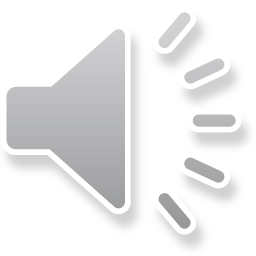 250
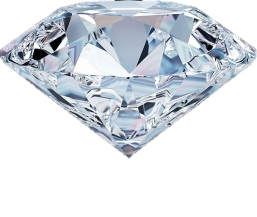 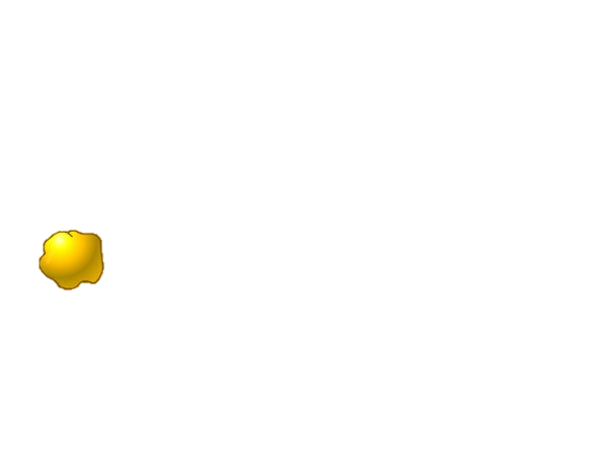 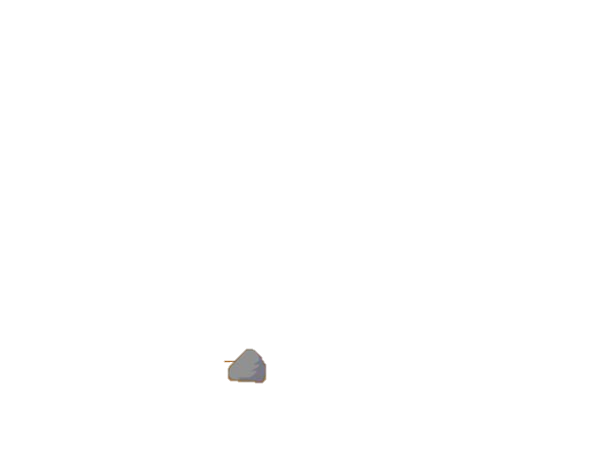 100
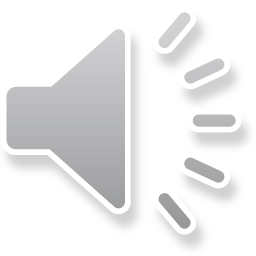 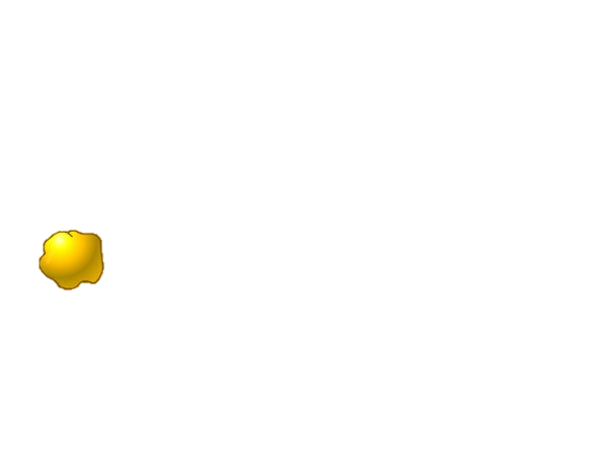 50
220
230
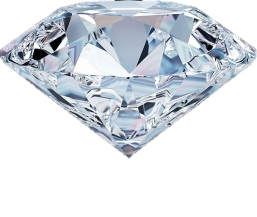 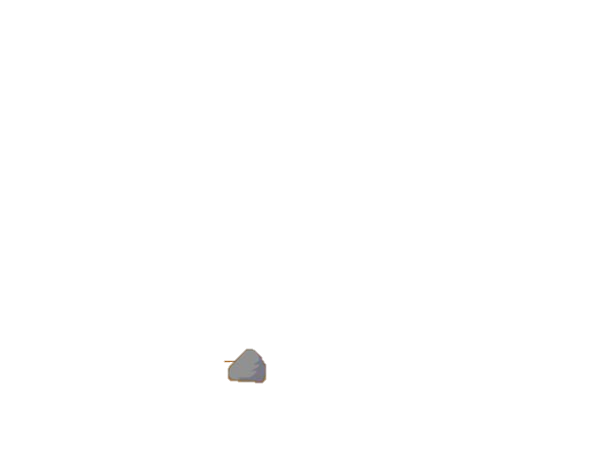 50
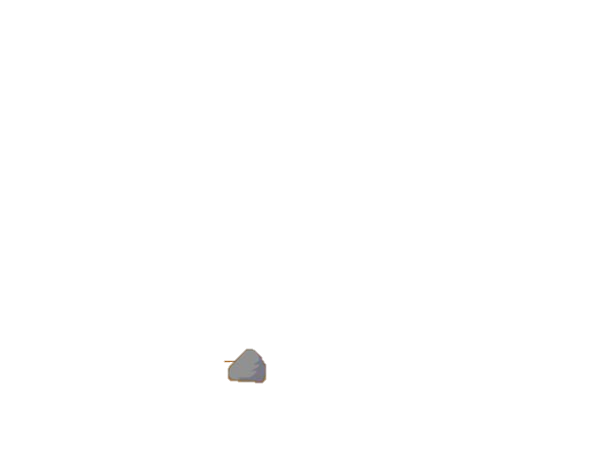 Hết Giờ
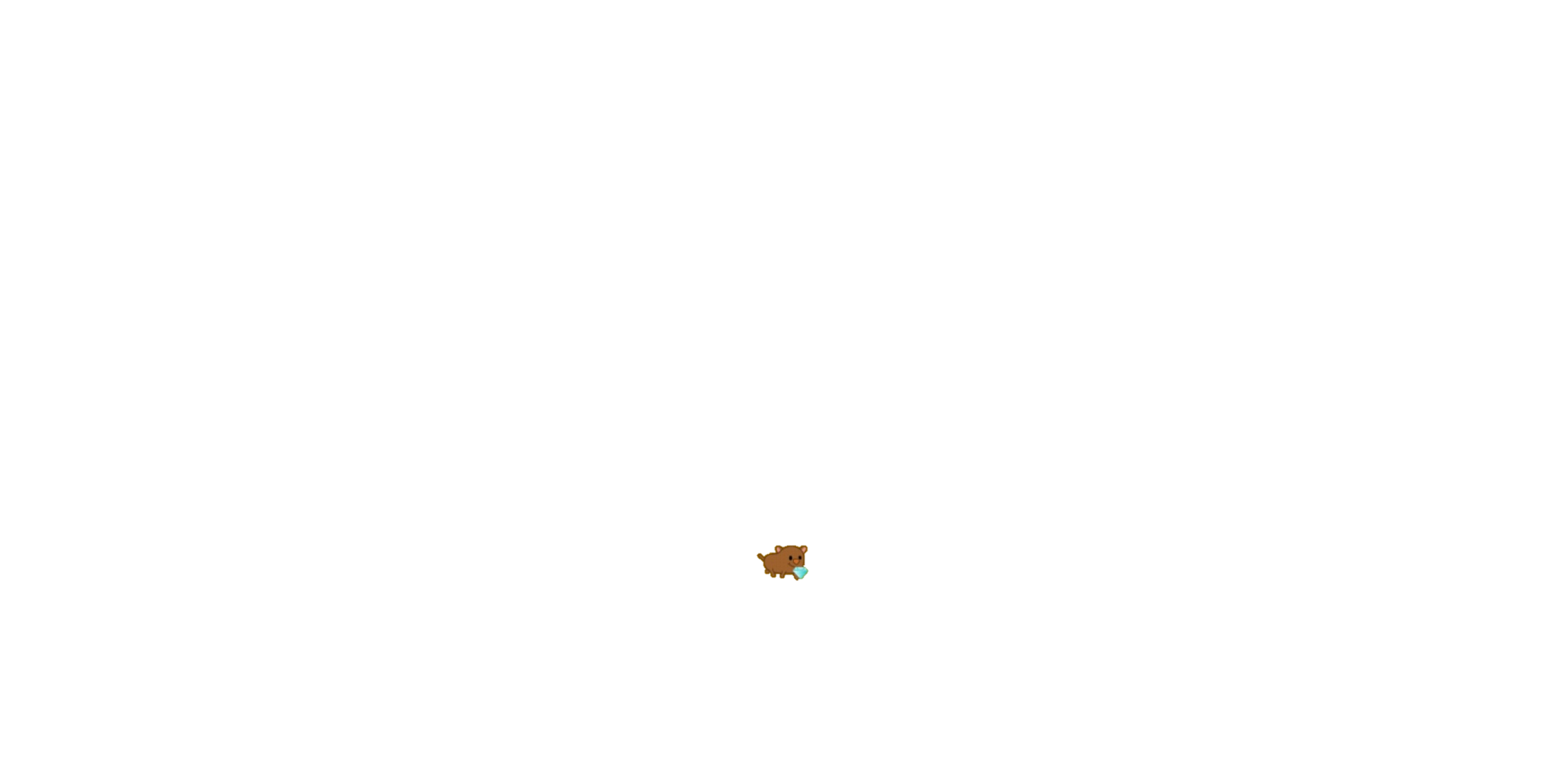 START
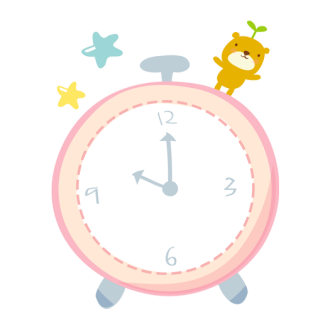 Trao đổi khí ở sinh vật là quá trình
A. Lấy khí O2 từ môi trường vào cơ thể và thải khí CO2 từ cơ thể ra môi trường.
B. Lấy khí CO2 từ môi trường vào cơ thể và thải khí O2 từ cơ thể ra mòi trường.
C. Lấy khí O2 hoặc CO2 từ môi trường vào cơ thể, đóng thời thải khí CO2 hoặc O2 từ cơ thể ra môi trường.
D. Lấy khí CO2 từ môi trường vào cơ thể, đồng thời thải khí O2và CO2 ra ngoài môi trường.
12
3
9
6
Đ/án: C
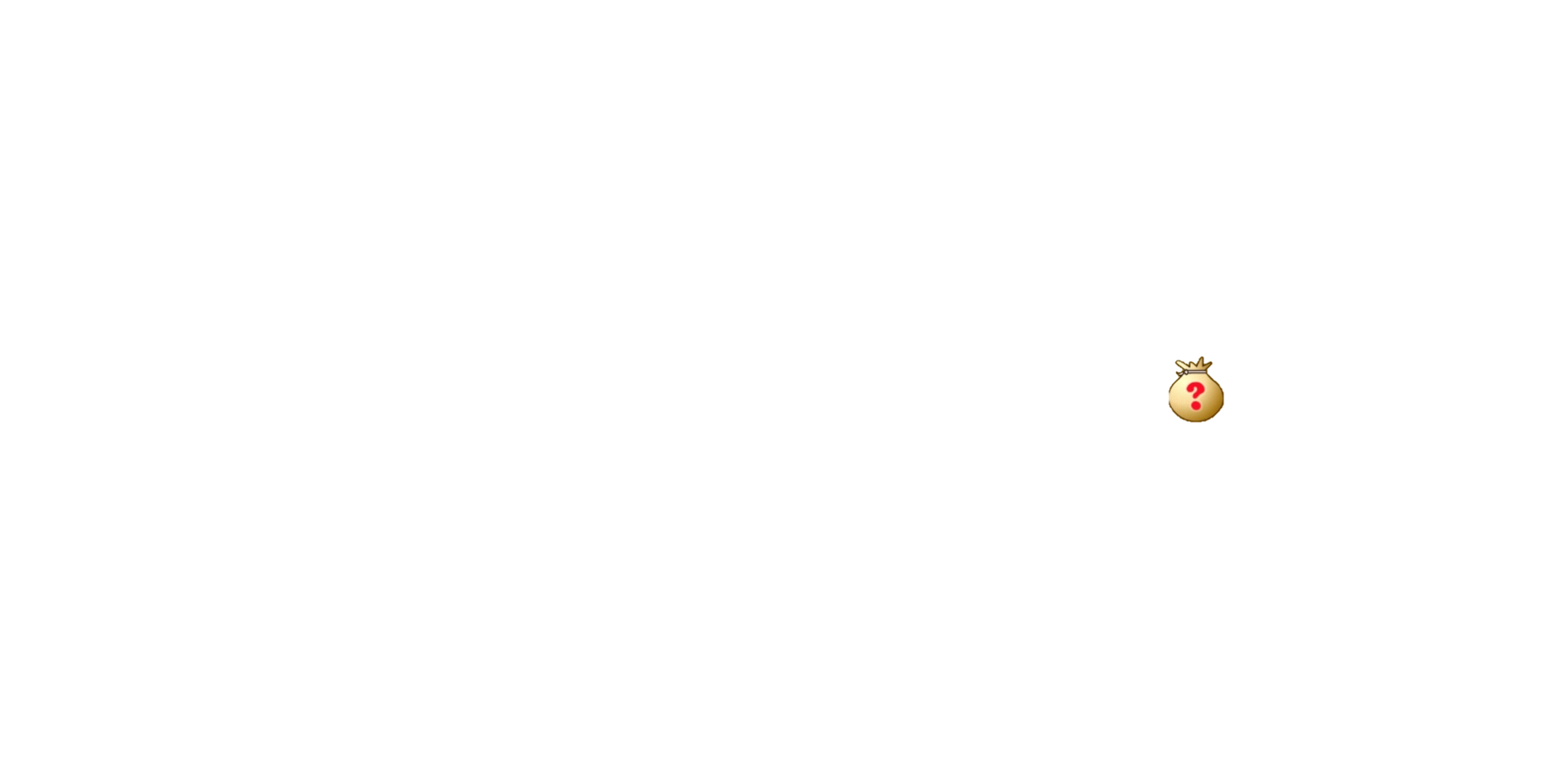 Hết Giờ
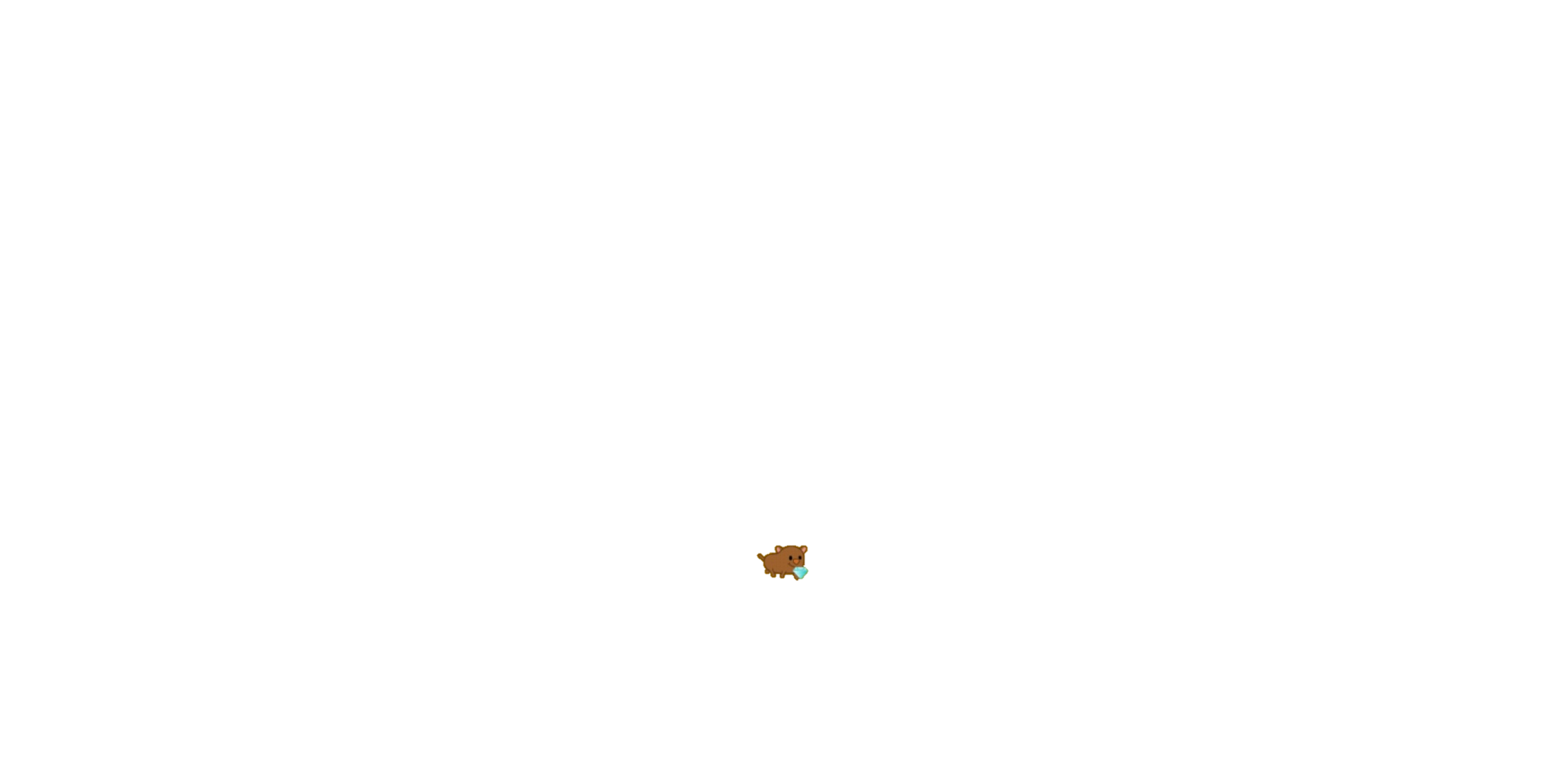 START
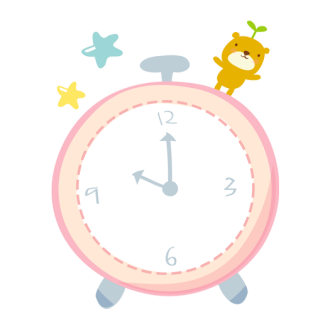 Trao đổi khí ở thực vật diễn ra thông qua quá trình nào?
Quang hợp và thoát hơi nước.	
Hô hấp.
C. Thoát hơi nước.			
D. Quang hợp và hô hấp.
12
3
9
6
Đ/án: D
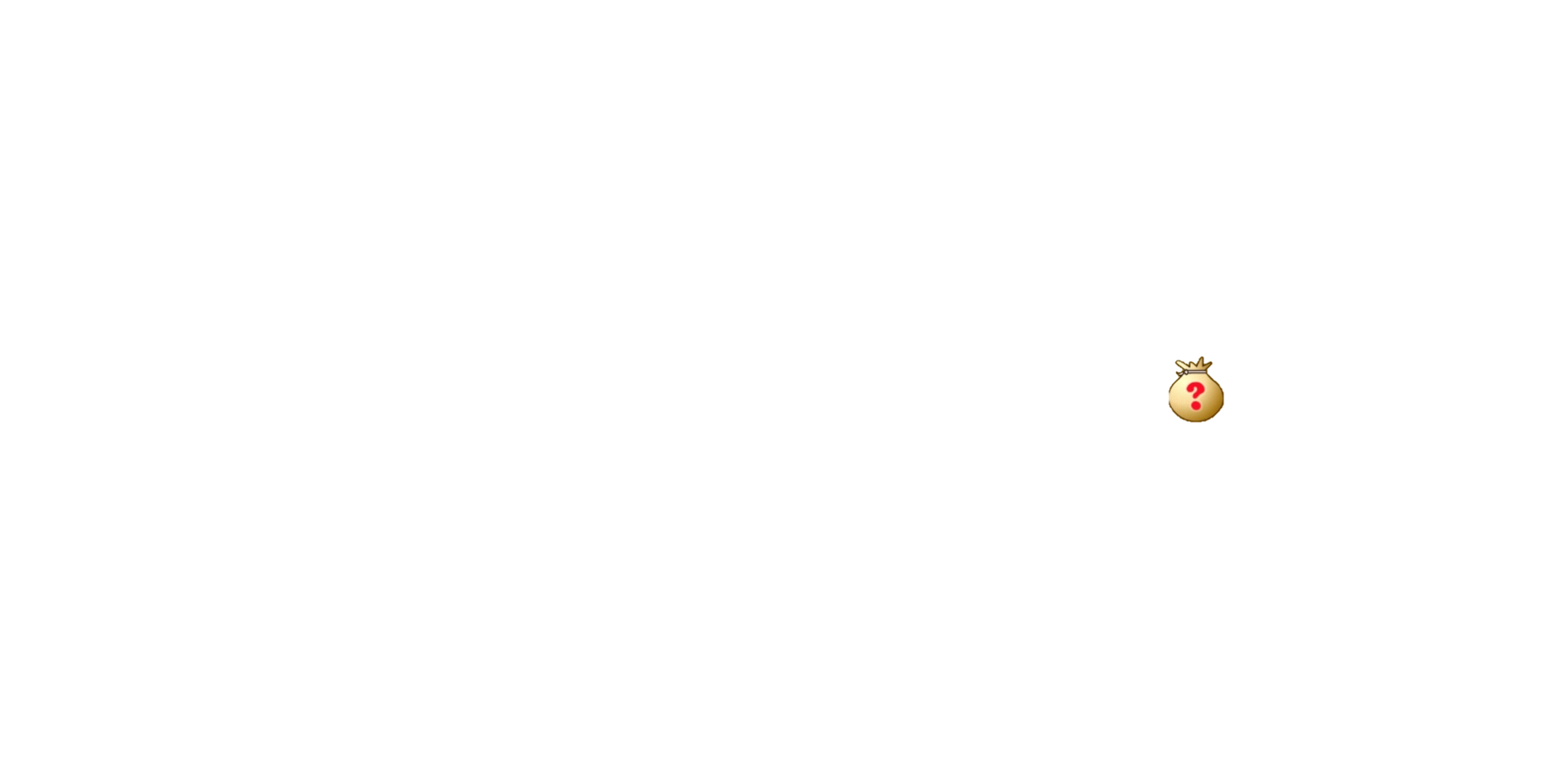 Hết Giờ
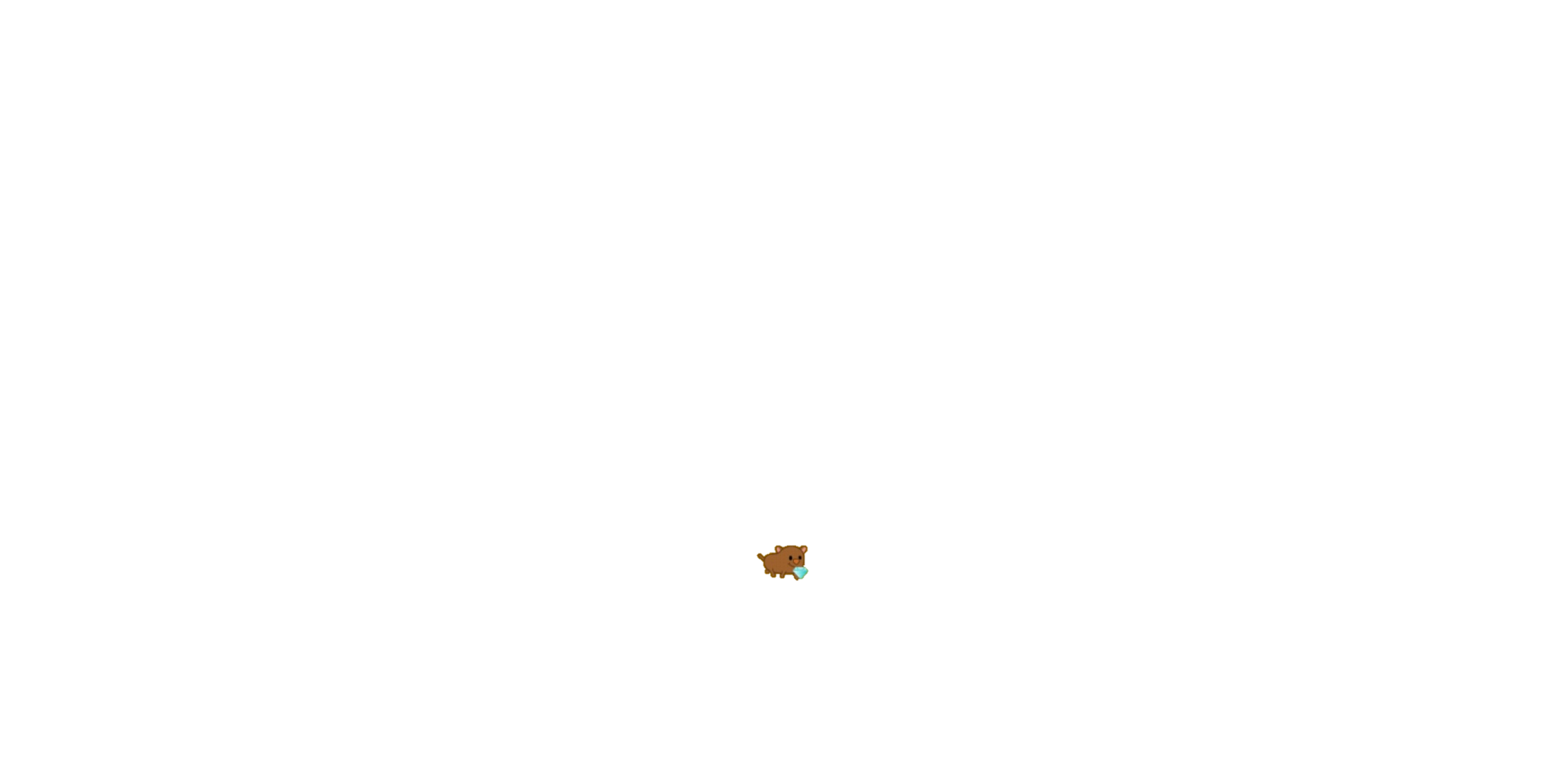 START
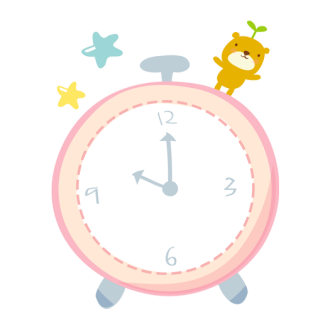 Quá trình trao đổi khí ở thực vật diễn ra vào thời gian nào?
12
3
9
6
A. sáng
B. Chiều
C. Tối
D. Suốt cả ngày đêm
Đ/án: D
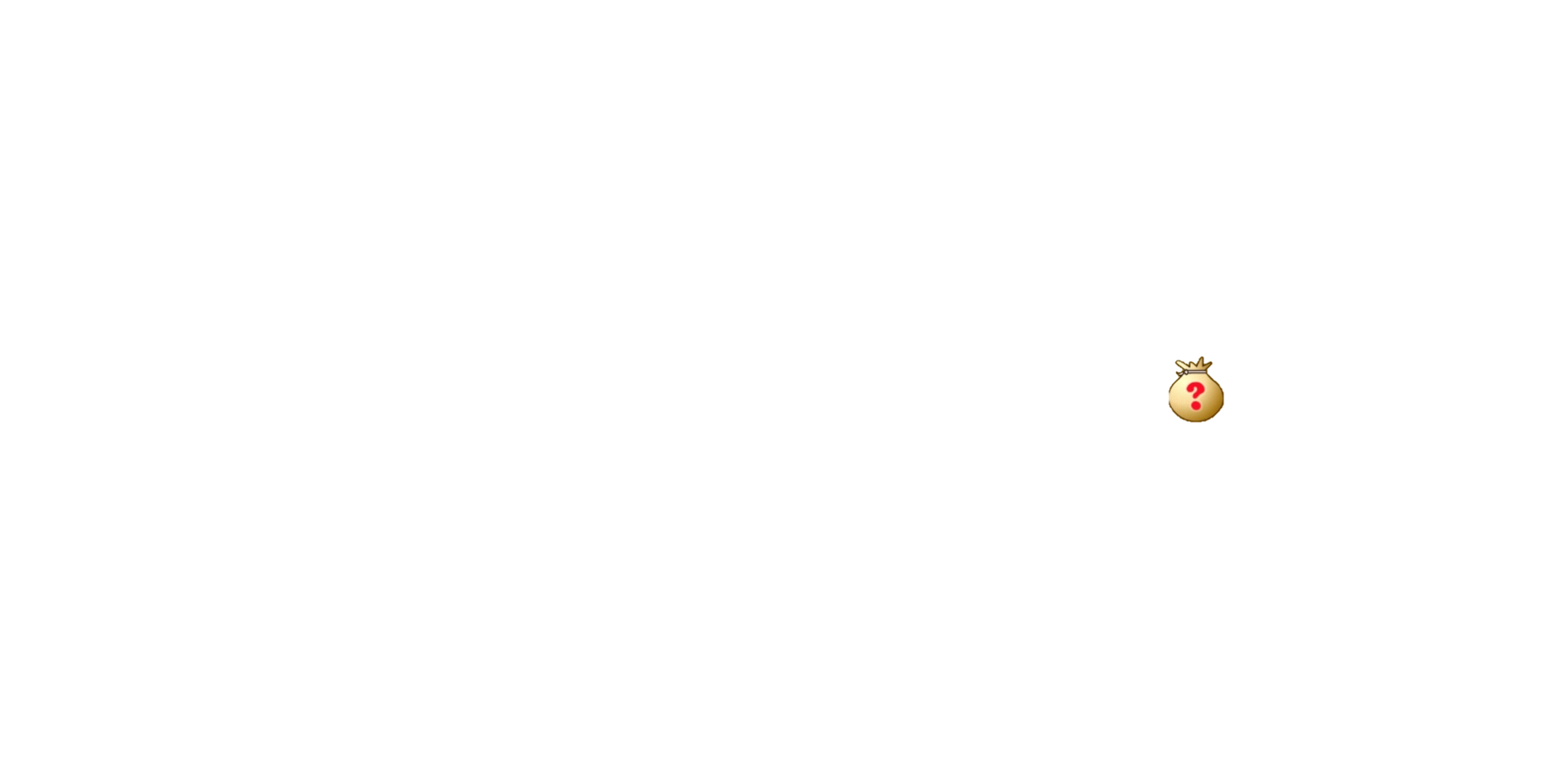 Hết Giờ
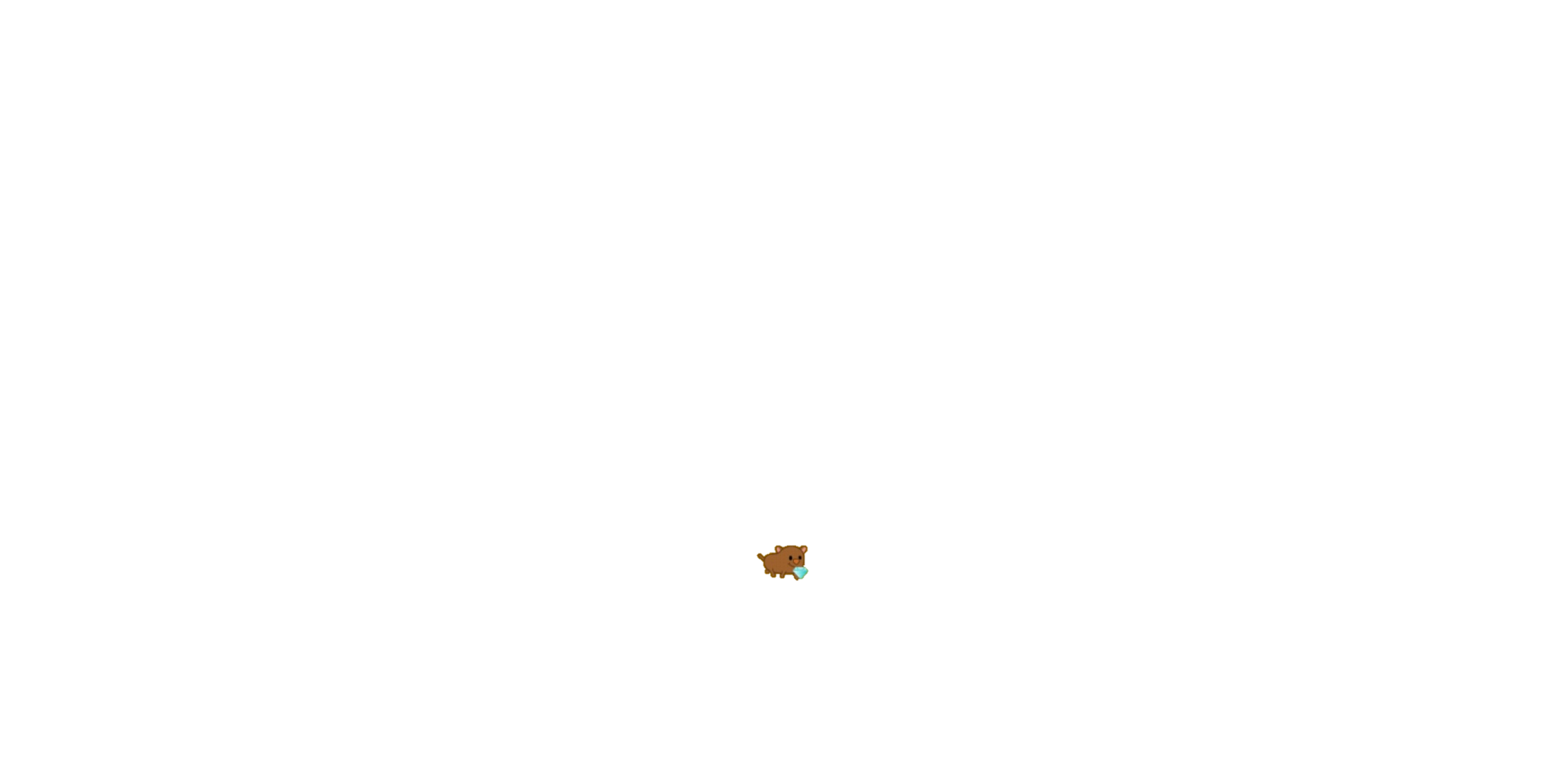 START
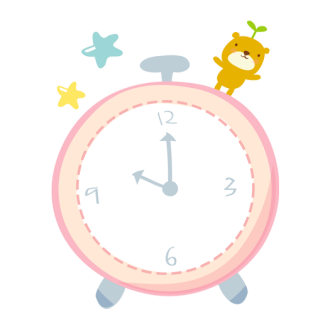 Quá trình trao đổi khí ở động vật diễn ra vào thời gian nào?
12
3
9
6
A. sáng
B. Chiều
C. Tối
D. Suốt cả ngày đêm
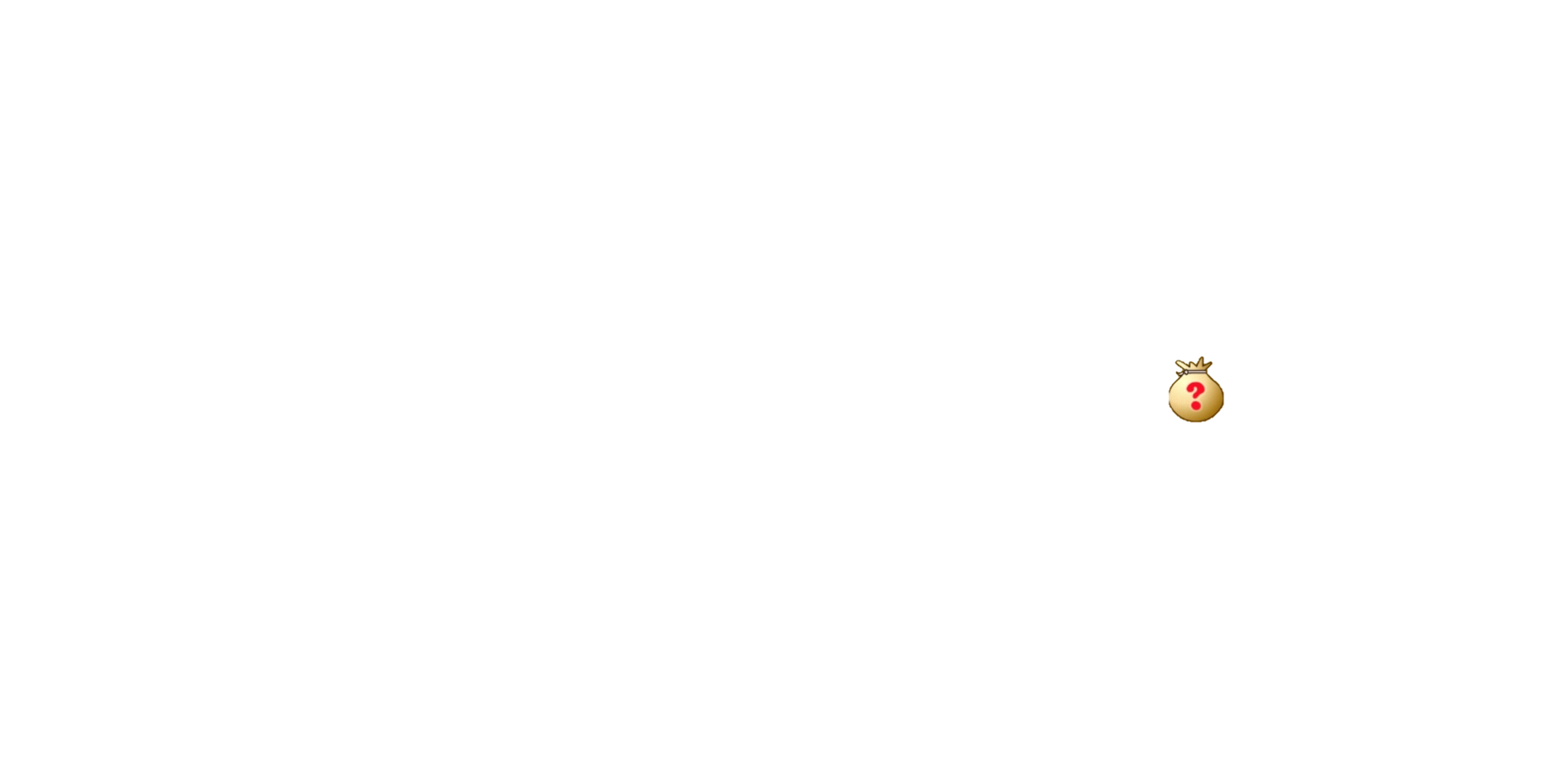 Đ/án: D
Hết Giờ
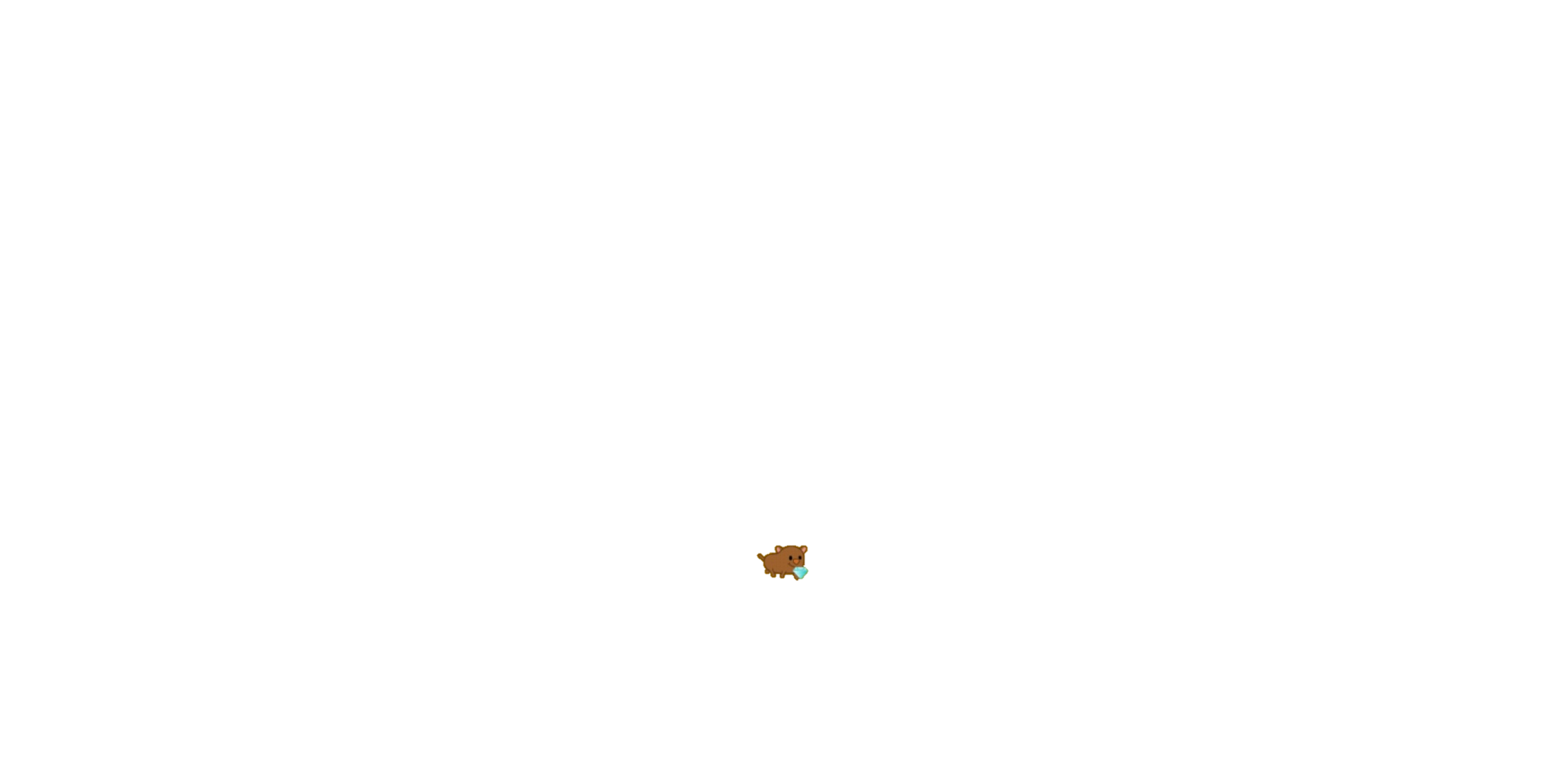 Tại sao khi ở trong phòng kín đông người một thời gian thì cơ thể thường thấy nhịp hô hấp tăng?
START
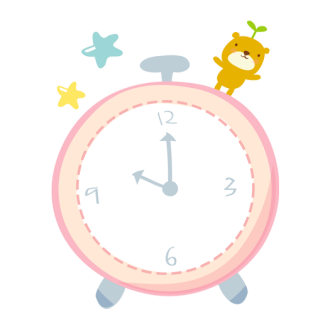 12
3
9
6
Đ/án: Đ/án: Trong phòng kín đông người, lượng CO2 ngày càng tăng còn O2 ngày càng giảm do quá trình trao đồi khí của cơ thể dẫn đến không khí hít vào thiếu O2,
vì vậy nhịp hô hấp tăng để lấy đủ O2 cho cơ thể.
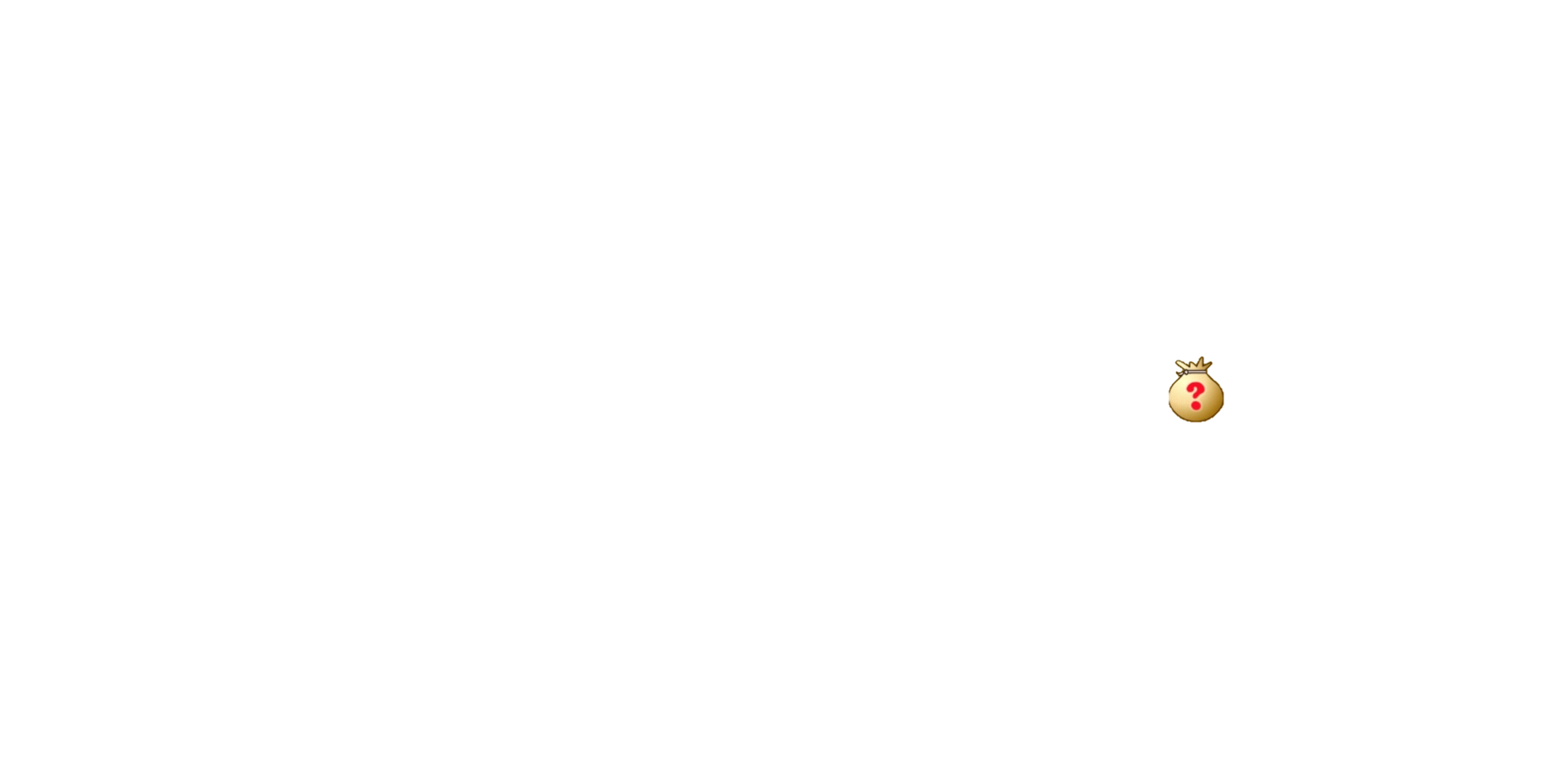 Hết Giờ
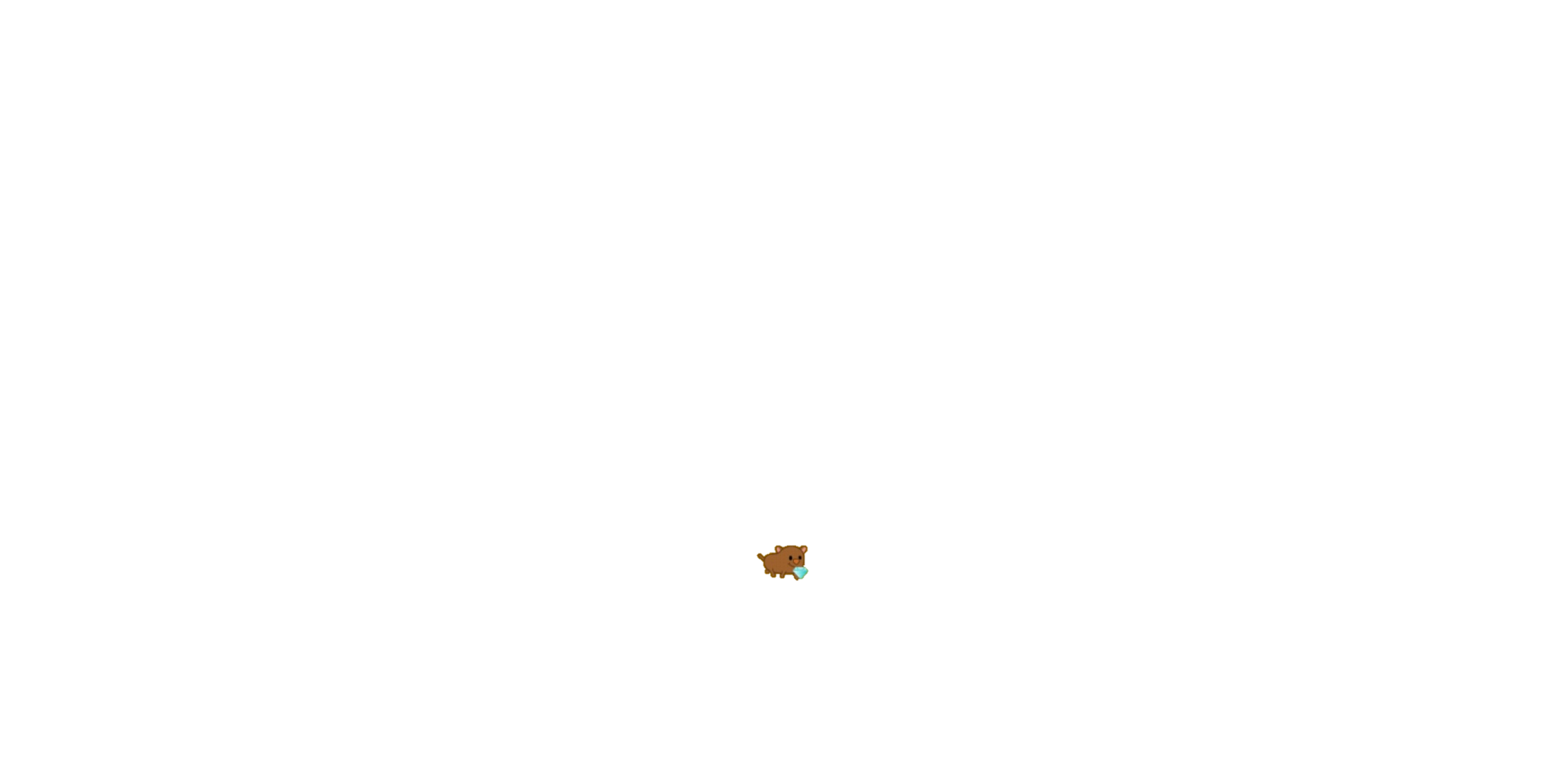 START
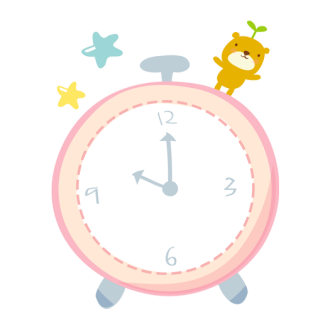 Cơ chế khuếch tán . Các phân tử khí di chuyển từ nơi có ……(1)…  đến nơi có…………(2)
12
3
9
6
A. (1)nồng độ cao (2) nồng độ thấp
B. (1)nồng độ thấp (2) nồng độ cao
C. (1)nhiều ánh sáng (2) ít ánh sáng
D. (1)Nhiệt độ cao  (2) nhiệt độ thấp
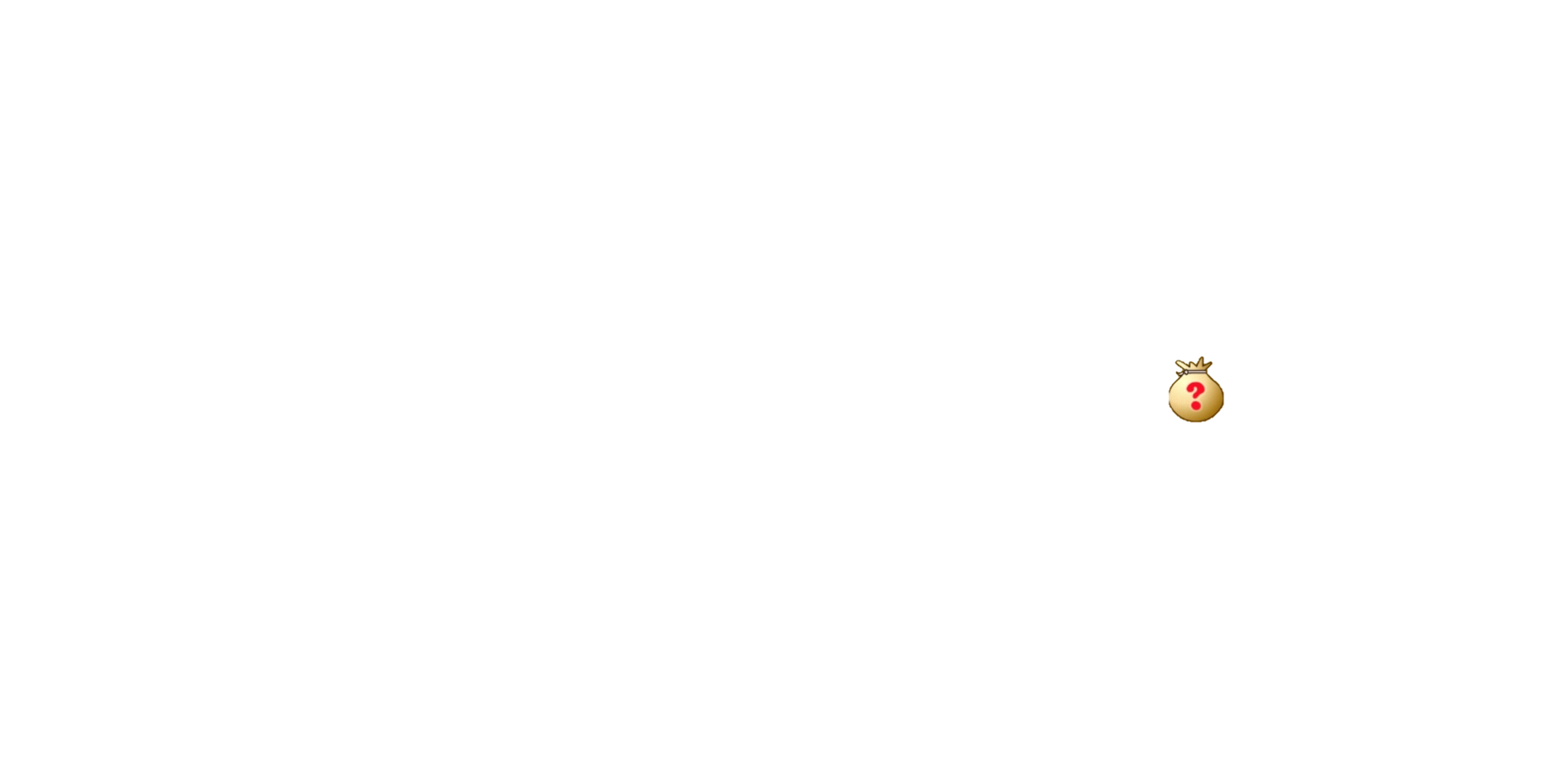 Đ/án: A
Dặn dò:
Học bài chuẩn bị phần 2 trao đổi khí ở thực vật